ΕΡΕΥΝΑΓια την επιλογή και την κατάρτιση του προσωπικού
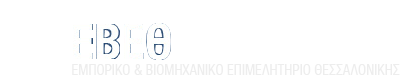 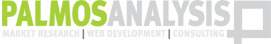 ΤΑΥΤΟΤΗΤΑ ΕΡΕΥΝΑΣ
Έρευνα για την επιλογή και την κατάρτιση του προσωπικού σε επιχειρήσεις – μέλη του ΕΒΕΘ
 
Μέγεθος Δείγματος:		215 επιχειρήσεις – μέλη ΕΒΕΘ

Περίοδος Δειγματοληψίας:	18 – 24 Νοεμβρίου 2021

Μέθοδος Δειγματοληψίας:	Ηλεκτρονικό Ερωτηματολόγιο 					μέσω Διαδικτύου


Η Palmos Analysis είναι μέλος των ESOMAR και WAPOR και έχει Αριθμό Μητρώου 11 στο Μητρώο Φορέων & Επιχειρήσεων Δημοσκοπήσεων του ΕΣΡ
"Με ποιους από τους παρακάτω τρόπους αναζητάτε και προσλαμβάνετε προσωπικό στην επιχείρησή σας;" 
(πολλαπλή επιλογή, επιλέξτε όσα ισχύουν)
* Ενδεικτικά αποτελέσματα λόγω μικρής βάσης δείγματος (Ν<30)
"Με ποιους από τους παρακάτω τρόπους αναζητάτε και προσλαμβάνετε προσωπικό στην επιχείρησή σας;" 
(πολλαπλή επιλογή, επιλέξτε όσα ισχύουν)
* Ενδεικτικά αποτελέσματα λόγω μικρής βάσης δείγματος (Ν<30)
“Συμπληρώστε τις πέντε (5) βασικές από τις αναγραφόμενες γνώσεις, δεξιότητες και ικανότητες για τους εργαζόμενους και υποψήφιους εργαζόμενους που απαιτούνται στην επιχείρησή σας:” (οι 7 πιο βασικές)
* Ενδεικτικά αποτελέσματα λόγω μικρής βάσης δείγματος (Ν<30)
“Συμπληρώστε τις πέντε (5) βασικές από τις αναγραφόμενες γνώσεις, δεξιότητες και ικανότητες για τους εργαζόμενους και υποψήφιους εργαζόμενους που απαιτούνται στην επιχείρησή σας:” (οι 7 πιο βασικές)
* Ενδεικτικά αποτελέσματα λόγω μικρής βάσης δείγματος (Ν<30)
“Σε γενικές γραμμές θα λέγατε ότι οι εργαζόμενοι στην επιχείρησή σας:”
* Ενδεικτικά αποτελέσματα λόγω μικρής βάσης δείγματος (Ν<30)
“Σε γενικές γραμμές θα λέγατε ότι οι εργαζόμενοι στην επιχείρησή σας:”
* Ενδεικτικά αποτελέσματα λόγω μικρής βάσης δείγματος (Ν<30)
“Σε γενικές γραμμές υπάρχει κάποιο σύστημα (θεσμοθετημένο ή άτυπο) για την επιβράβευση των εργαζομένων στην επιχείρησή σας βάσει της απόδοσής τους:”
* Ενδεικτικά αποτελέσματα λόγω μικρής βάσης δείγματος (Ν<30)
“Σε γενικές γραμμές υπάρχει κάποιο σύστημα (θεσμοθετημένο ή άτυπο) για την επιβράβευση των εργαζομένων στην επιχείρησή σας βάσει της απόδοσής τους:”
* Ενδεικτικά αποτελέσματα λόγω μικρής βάσης δείγματος (Ν<30)
“Θεωρείτε ότι είναι αναγκαίο κάποιο πρόγραμμα επιδοτούμενης ή μη κατάρτισης για τους εργαζόμενους της επιχείρησής σας στις γνώσεις, δεξιότητες και ικανότητες που αναφέρατε παραπάνω;”
* Ενδεικτικά αποτελέσματα λόγω μικρής βάσης δείγματος (Ν<30)
“Θεωρείτε ότι είναι αναγκαίο κάποιο πρόγραμμα επιδοτούμενης ή μη κατάρτισης για τους εργαζόμενους της επιχείρησής σας στις γνώσεις, δεξιότητες και ικανότητες που αναφέρατε παραπάνω;”
* Ενδεικτικά αποτελέσματα λόγω μικρής βάσης δείγματος (Ν<30)
“Οι εργαζόμενοι της επιχείρησής σας έχουν συμμετάσχει κατά την τελευταία τριετία σε κάποιο πρόγραμμα επιδοτούμενης ή μη κατάρτισης;”
* Ενδεικτικά αποτελέσματα λόγω μικρής βάσης δείγματος (Ν<30)
“Οι εργαζόμενοι της επιχείρησής σας έχουν συμμετάσχει κατά την τελευταία τριετία σε κάποιο πρόγραμμα επιδοτούμενης ή μη κατάρτισης;”
* Ενδεικτικά αποτελέσματα λόγω μικρής βάσης δείγματος (Ν<30)
“Ποιο είναι κατά τη γνώμη σας, το σημαντικότερο εμπόδιο που αντιμετωπίζει η επιχείρησή σας για την κατάρτιση/εκπαίδευση των εργαζομένων της;”
* Ενδεικτικά αποτελέσματα λόγω μικρής βάσης δείγματος (Ν<30)
“Ποιο είναι κατά τη γνώμη σας, το σημαντικότερο εμπόδιο που αντιμετωπίζει η επιχείρησή σας για την κατάρτιση/εκπαίδευση των εργαζομένων της;”
* Ενδεικτικά αποτελέσματα λόγω μικρής βάσης δείγματος (Ν<30)
ΕΡΕΥΝΑΓια την επιλογή και την κατάρτιση του προσωπικού
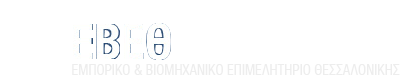 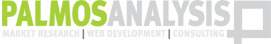